EGI FedCloud Badging
Valeria Ardizzone
EGI Foundation
Changes of Badges (April 2021)
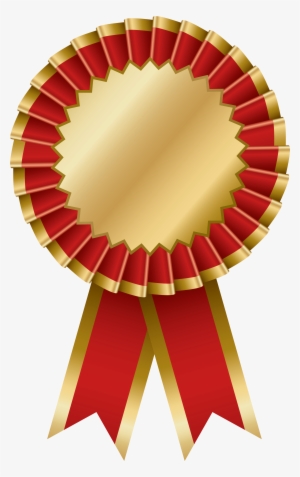 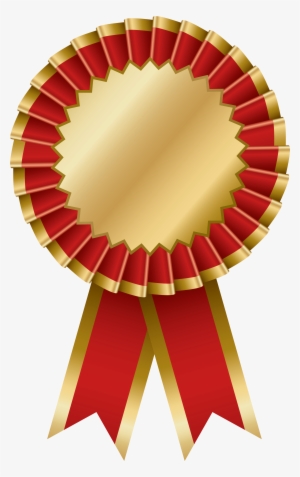 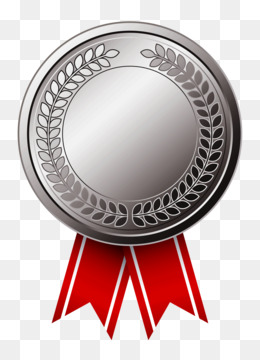 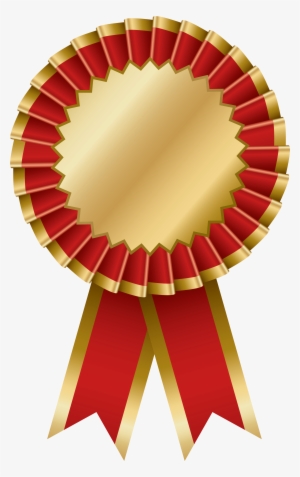 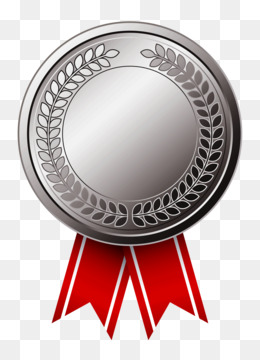 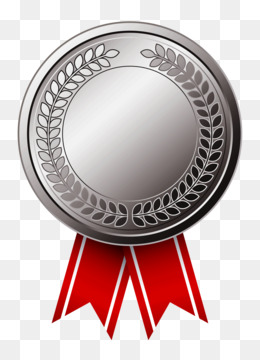 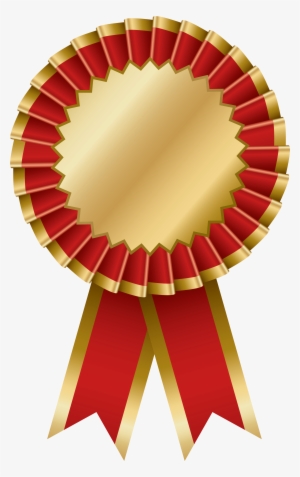 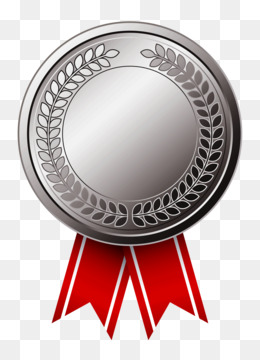 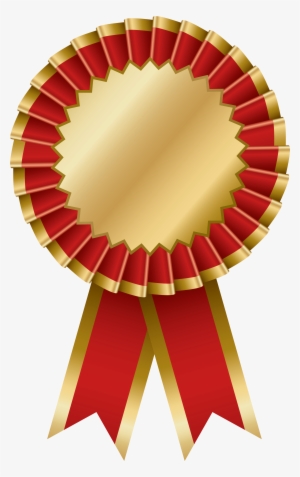 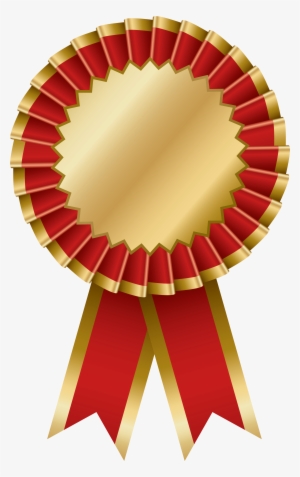 *Consecutiveness is required for 3 months.